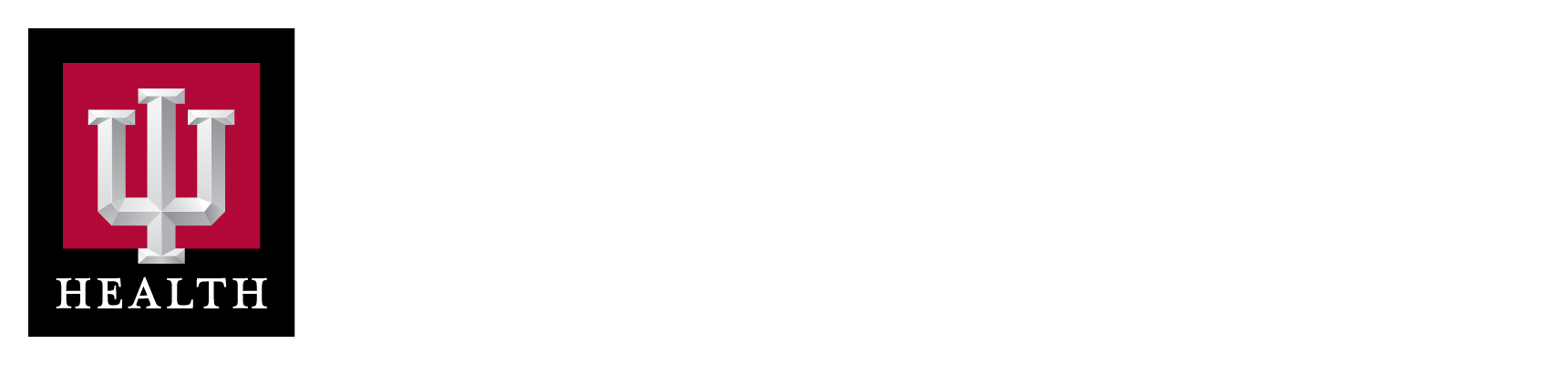 CTL TEAM MEETING
04.28.2023
Pillar Metrics Overview
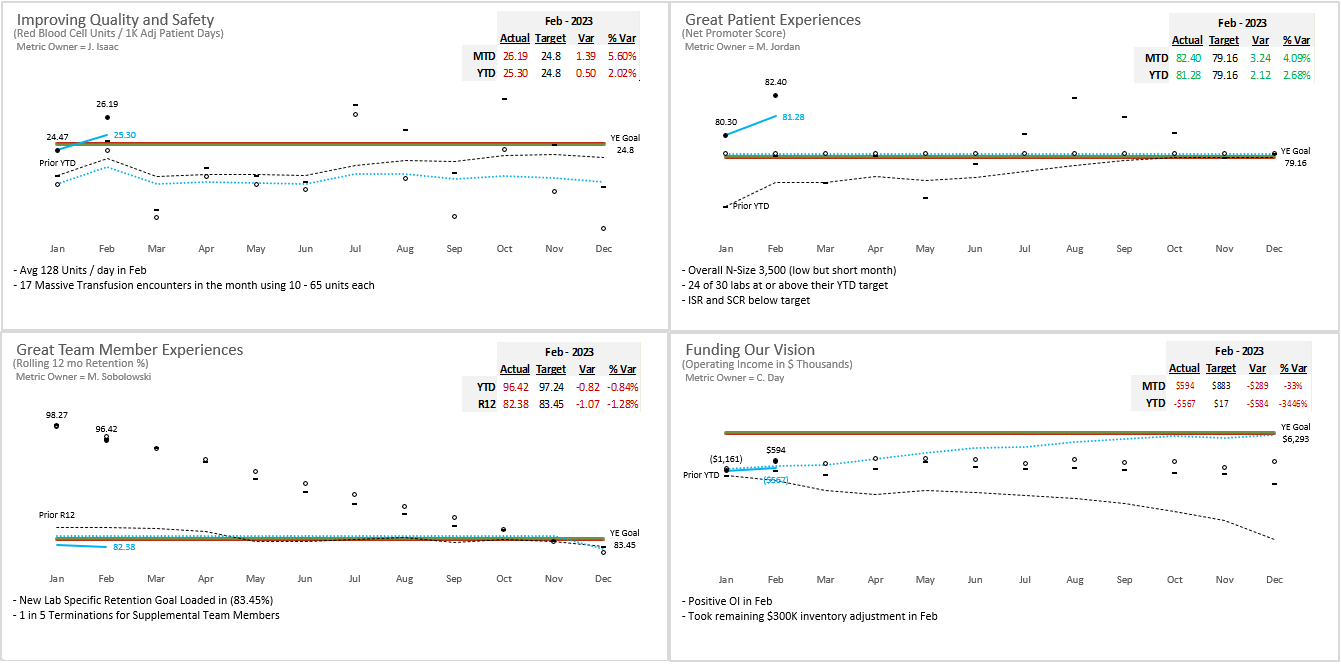 2023 Metrics
3
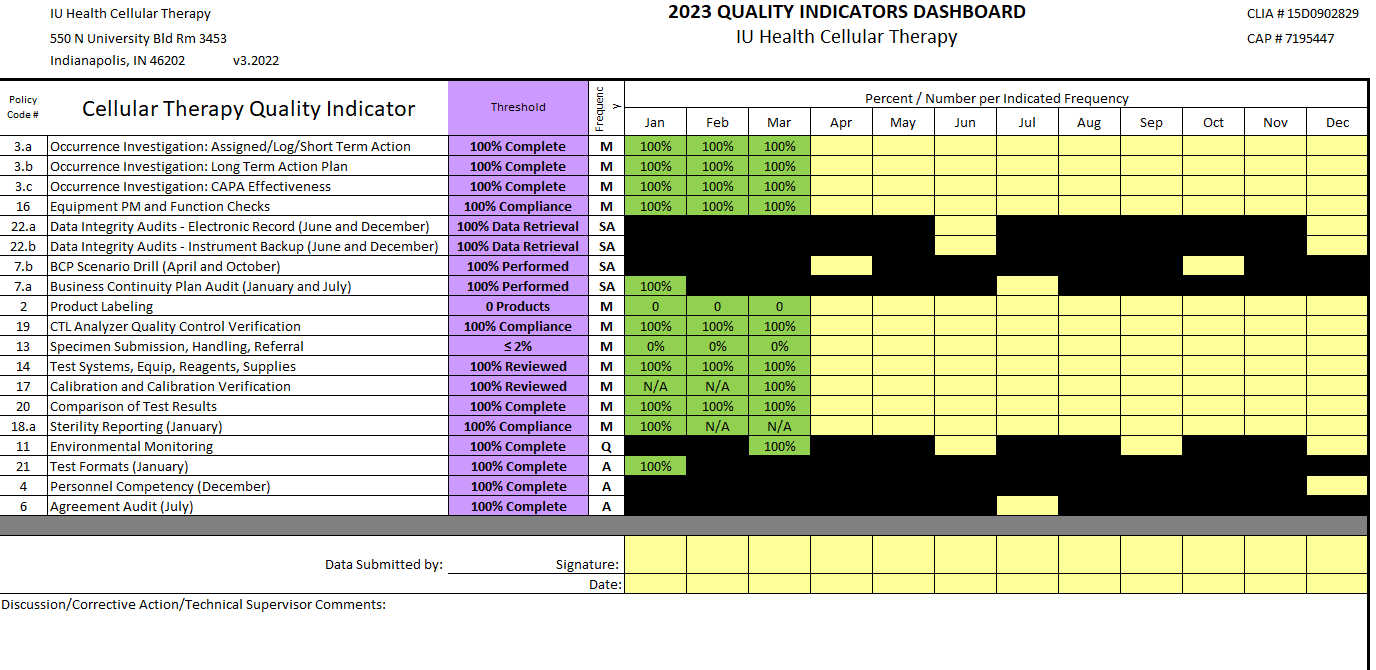 Team Member Engagement
4
Engagement Update
Focus on improving engagement scores
Team to choose 1-2 main areas for improvement
Teamwork priority
Recognition
Gallup research shows that recognition is impactful for individuals when it comes from both leaders and peers. Encourage team to share praise more often with each other in the moment, when they notice someone doing a great job.
Kudos for Colleagues (Email sent by Dr. LePage)
recognition is impactful for individuals when it comes from both leaders and peers. Empower and challenge your team to share praise more often with each other in the moment, when search shows that recognition is impactful for individuals when it comes from both leaders and peers. Empower and challenge your team to share praise more often with each other in the moment, when they notice someone doing a great job.
Team Member Engagement – Question 1
5
Q01: Questions to Ask Your Team
Cellular Therapy Updates
6
Team Lead Position has been opened.
Will be only be filled by an internal candidate due to complexity of CTL and the specialized knowledge needed
Miltenyi Freeze Bag Validation
Preliminary qualification started
Validation finalization meeting set for the middle of next week
Need guidance from the doctors to set process and acceptable endpoints
FACSLyric Validation
I have set a 5/15/23 Go Live Date
SOPs and Forms in PolicyTech approval pathway
Please follow the email link and access BD training modules/videos
QA Update - Dave
7
Inspection Update
AABB – Inspection 
Great Inspection with no citations.
Inspector very complimentary of team.

Please continue to notify and involve QA as issues happen. 
	- Temperature and Humidity alarms that are in the Action level 	require an Occurrence form to be submitted also.
Values Acknowledgments: Purpose, Excellence, Compassion, Team
8
Excellence:

Jennifer, Brody and Melissa were observed performing a procedure during the AABB inspection. 
The assessor was very complimentary of the laboratory team.  She stated that it was obvious that the lab team had a great deal of knowledge and were very well trained.